The European Union: 446 million people – 27 countries
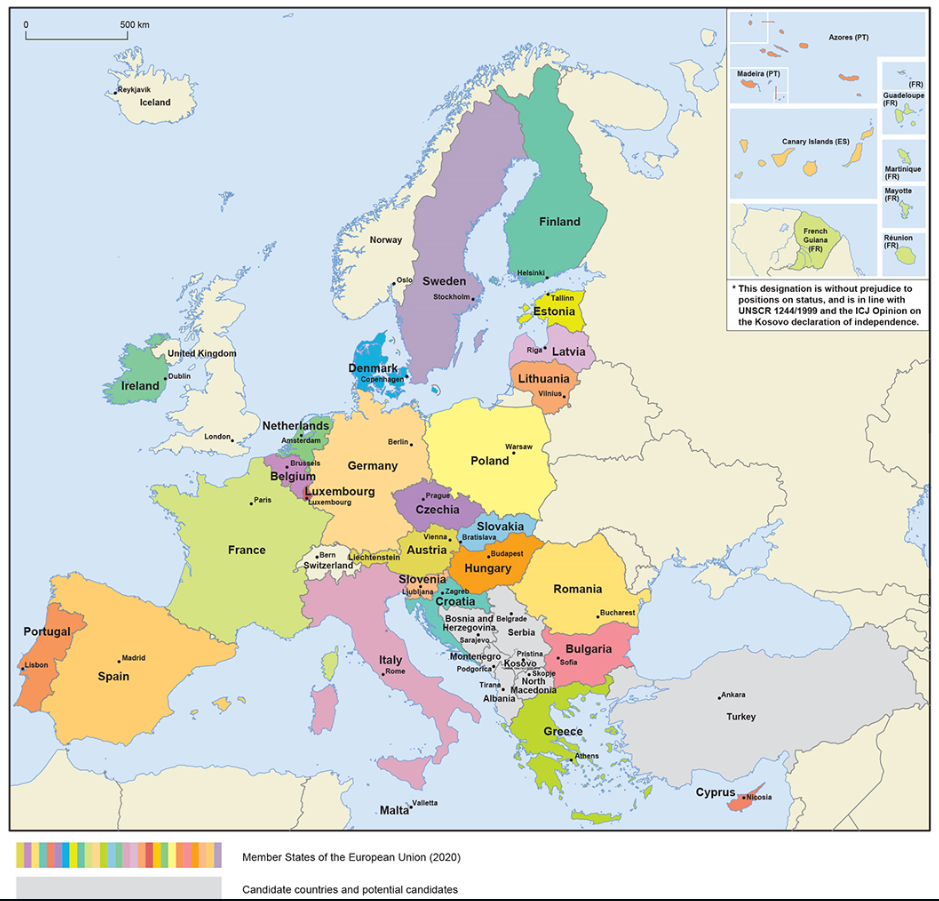 Pioneers – some of the architects of the European project
Their contribution to lasting peace and prosperity…
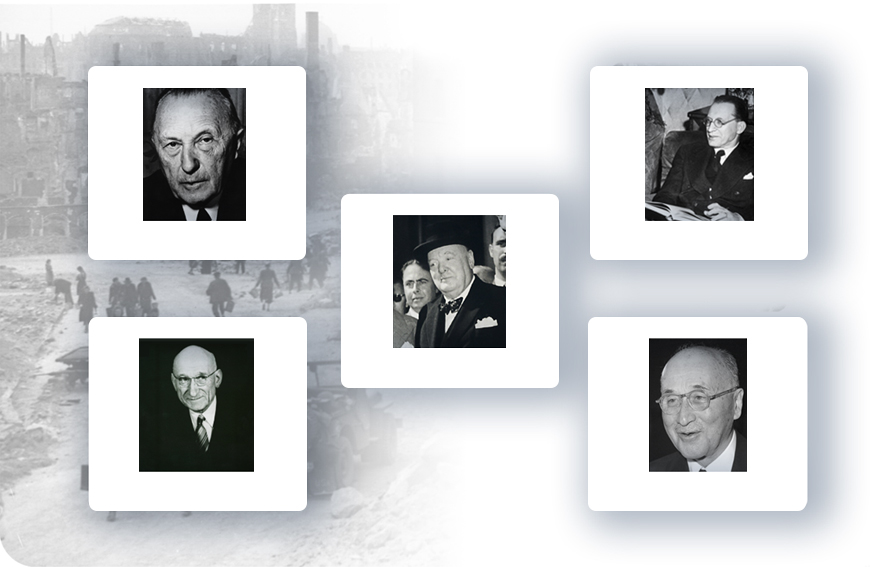 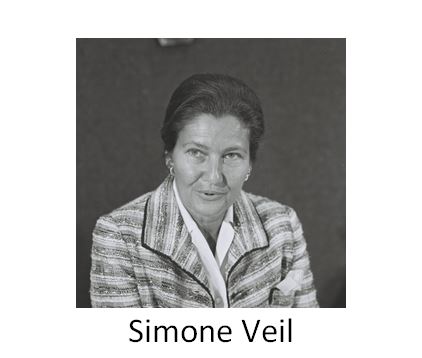 Konrad Adenauer
Alcide De Gasperi
Winston Churchill
Robert Schuman
Jean Monnet
The EU symbols
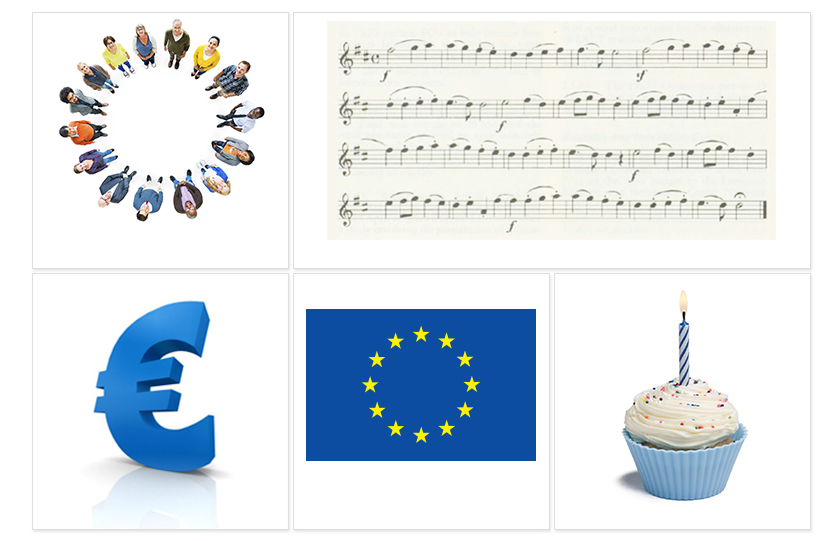 The motto: 
United in diversity
The European anthem
Europe Day, 9 May
The European flag
The euro
24 official languages
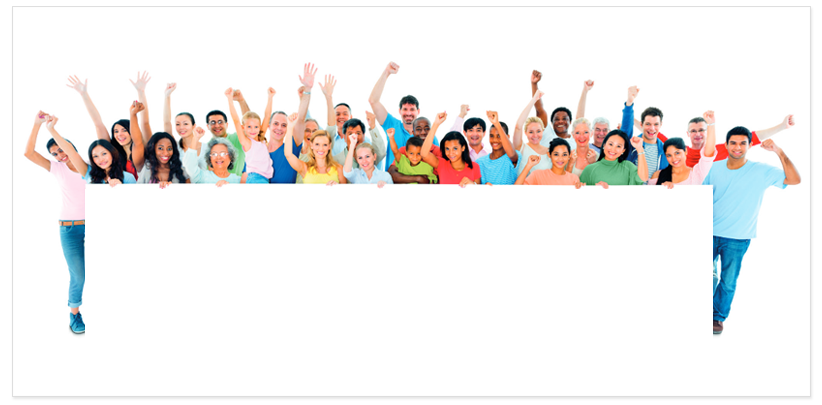 Български
Čeština
dansk
Deutsch
eesti keel
Ελληνικά
português
Română
slovenčina
slovenščina
suomi
svenska
English
español
français
Gaeilge
hrvatski
Italiano
latviešu valoda
lietuvių kalba
magyar
Malti
Nederlands
polski
The big enlargement: uniting east and west
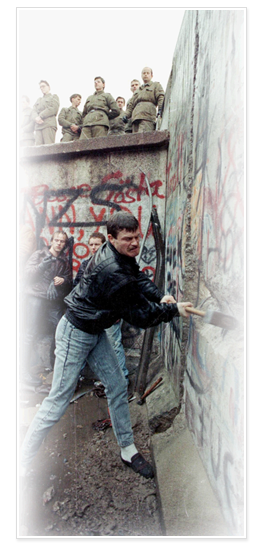 1989
Fall of Berlin Wall – end of Communism
EU economic help begins: Phare programme
1992
Criteria set for a country to join the EU:
• democracy and rule of law
• functioning market economy
• ability to implement EU laws
1998
Formal negotiations on enlargement begin
2002
Copenhagen summit agrees to a big enlargement of 10 new countries
2004
Ten new EU members: Cyprus, Czech Republic, Estonia, Hungary, Latvia, Lithuania, Malta, Poland, Slovakia, Slovenia
2007
Bulgaria and Romania join the EU
2013
Croatia joins on 1 July
EU population compared to the rest of the world
Population in millions
How many people live in the EU?
Population in millions (2019)
446 million in total
How does the EU spend its money?
The annual EU budget in 2019 was around €165.8 billion – a large sum in absolute terms, but only about 1% of the wealth generated by the economies of the Member States every year.
The euro – a single currency for Europeans
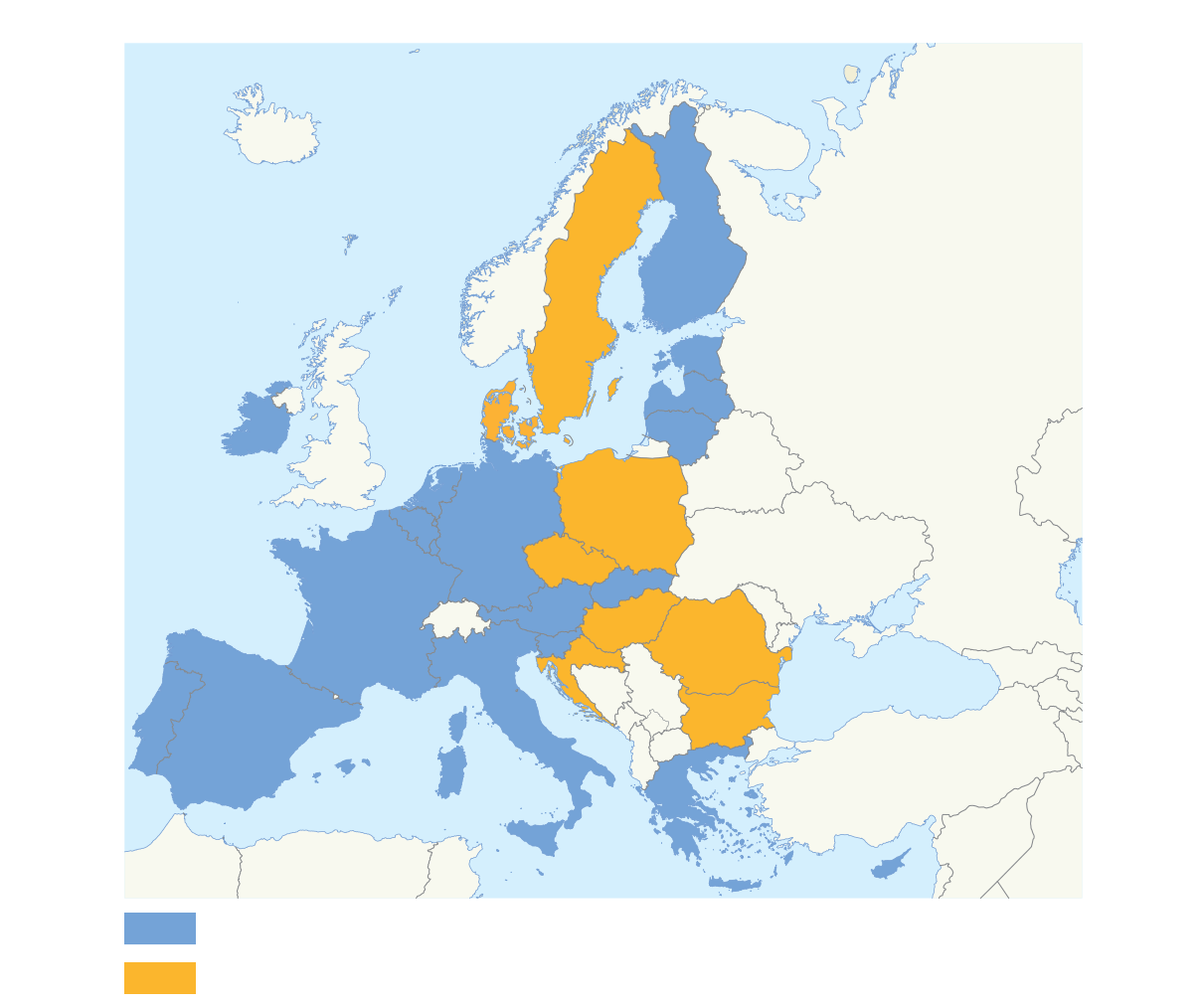 EU countries using the euro
EU countries not using the euro
Three key players
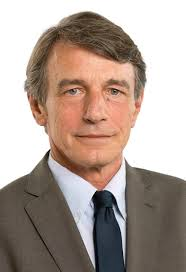 The European Parliament
- voice of the people
David Sassoli, President of the European Parliament
The European Council and the Council
- voice of the Member States
Charles Michel, President of the European Council
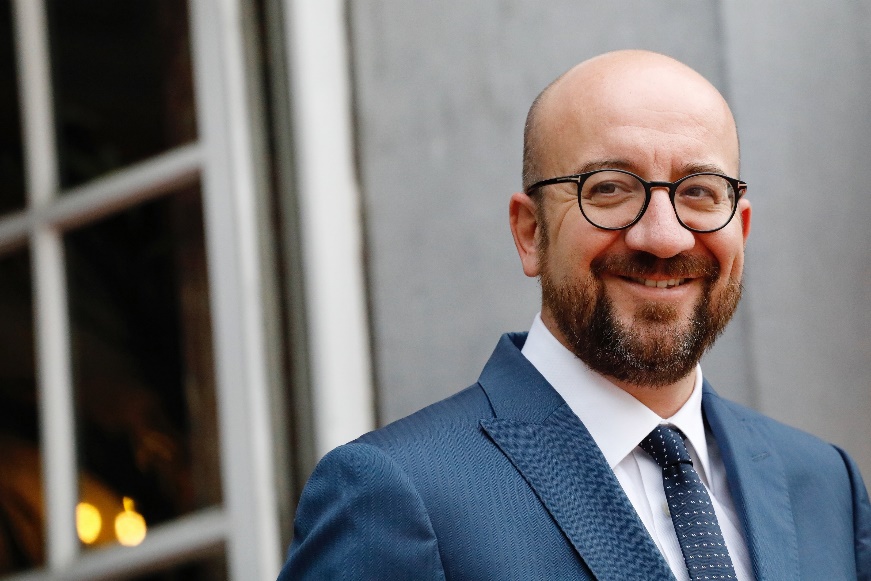 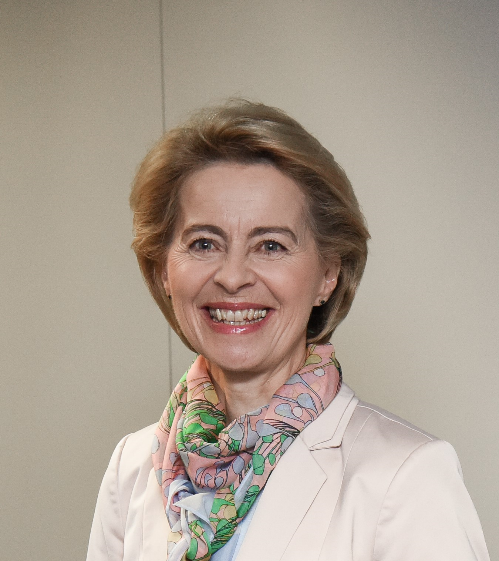 The European Commission
- promoting the common interest
Ursula von der Leyen, President of the European Commission